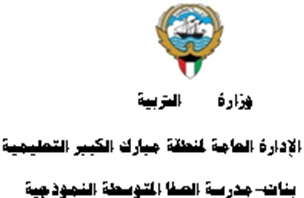 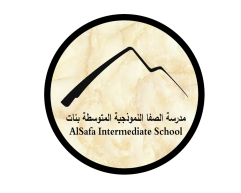 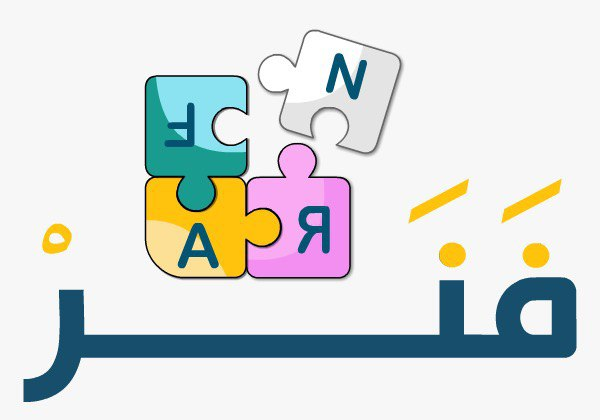 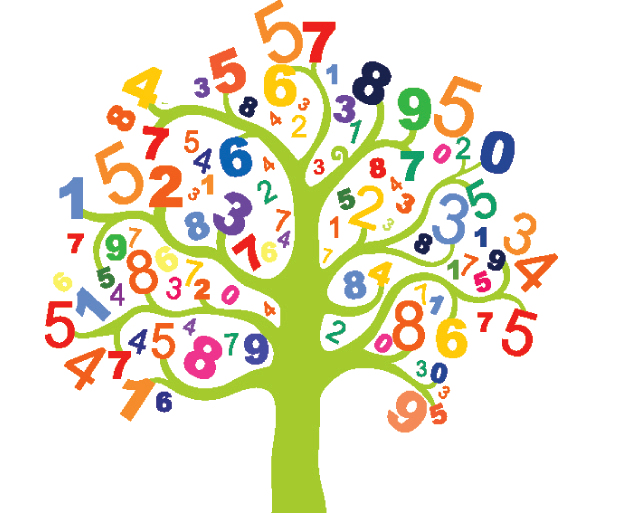 (5-3): مساحة سطح الأسطوانةإعداد المعلمة: أ. نوره راشد
رئيسة قسم الرياضيات : هنادي العمران 
مديرة المدرسة : أ / ليلى حسين  اكبر
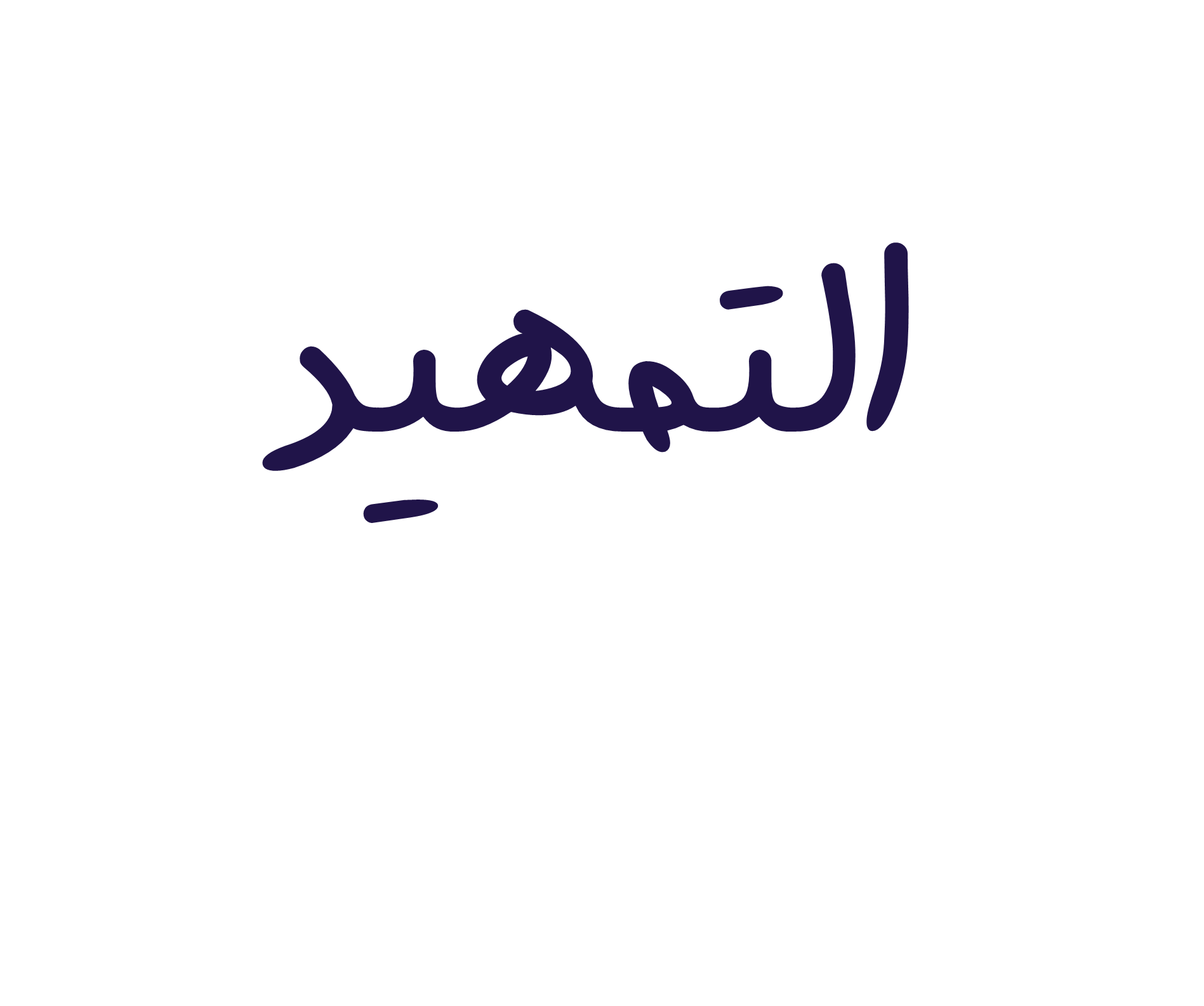 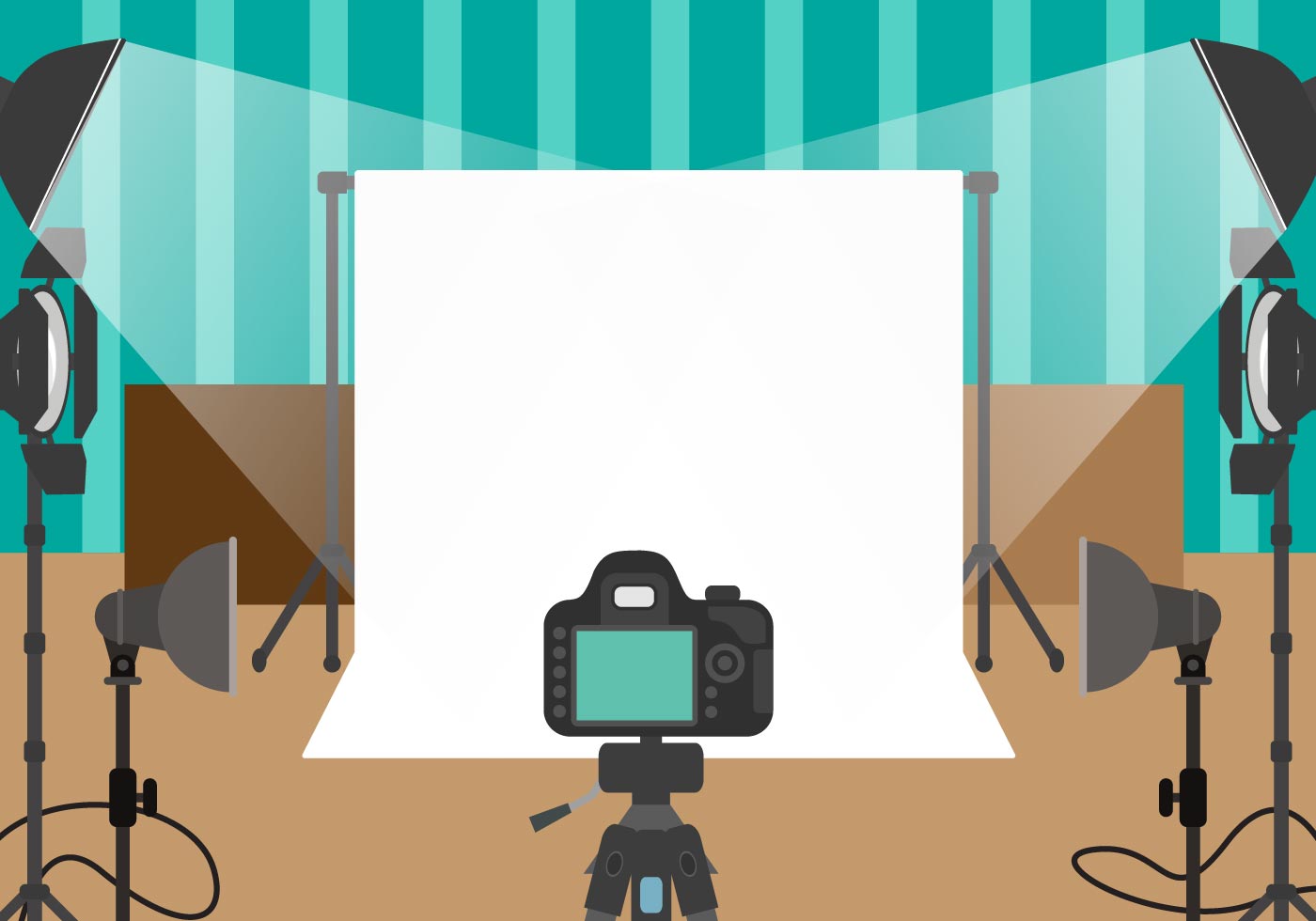 أوجدي الناتج:
44 × 22 =
88
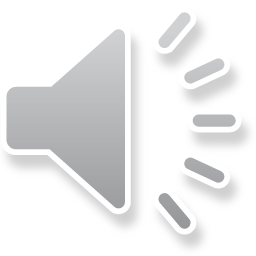 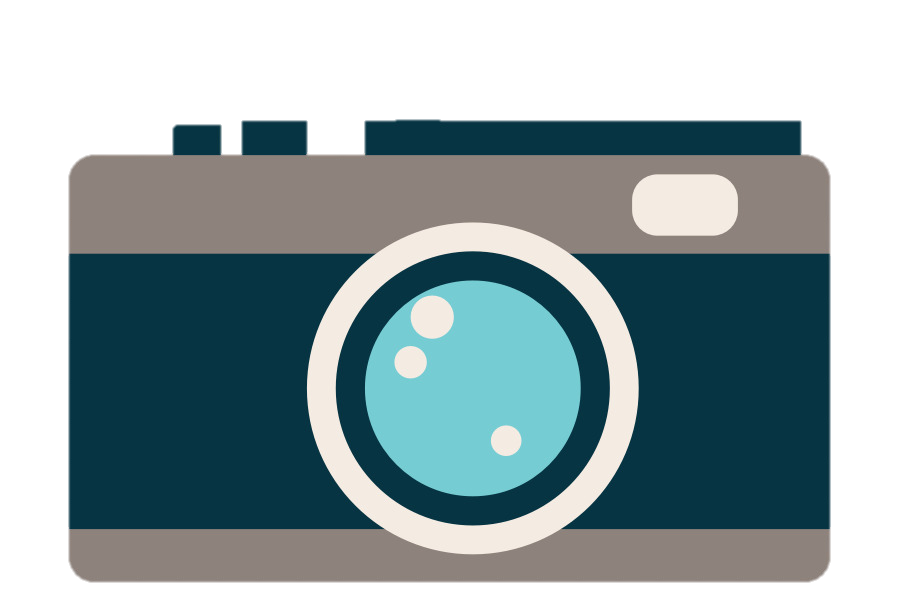 968
66
اعداد المعلمة: أمل السنان
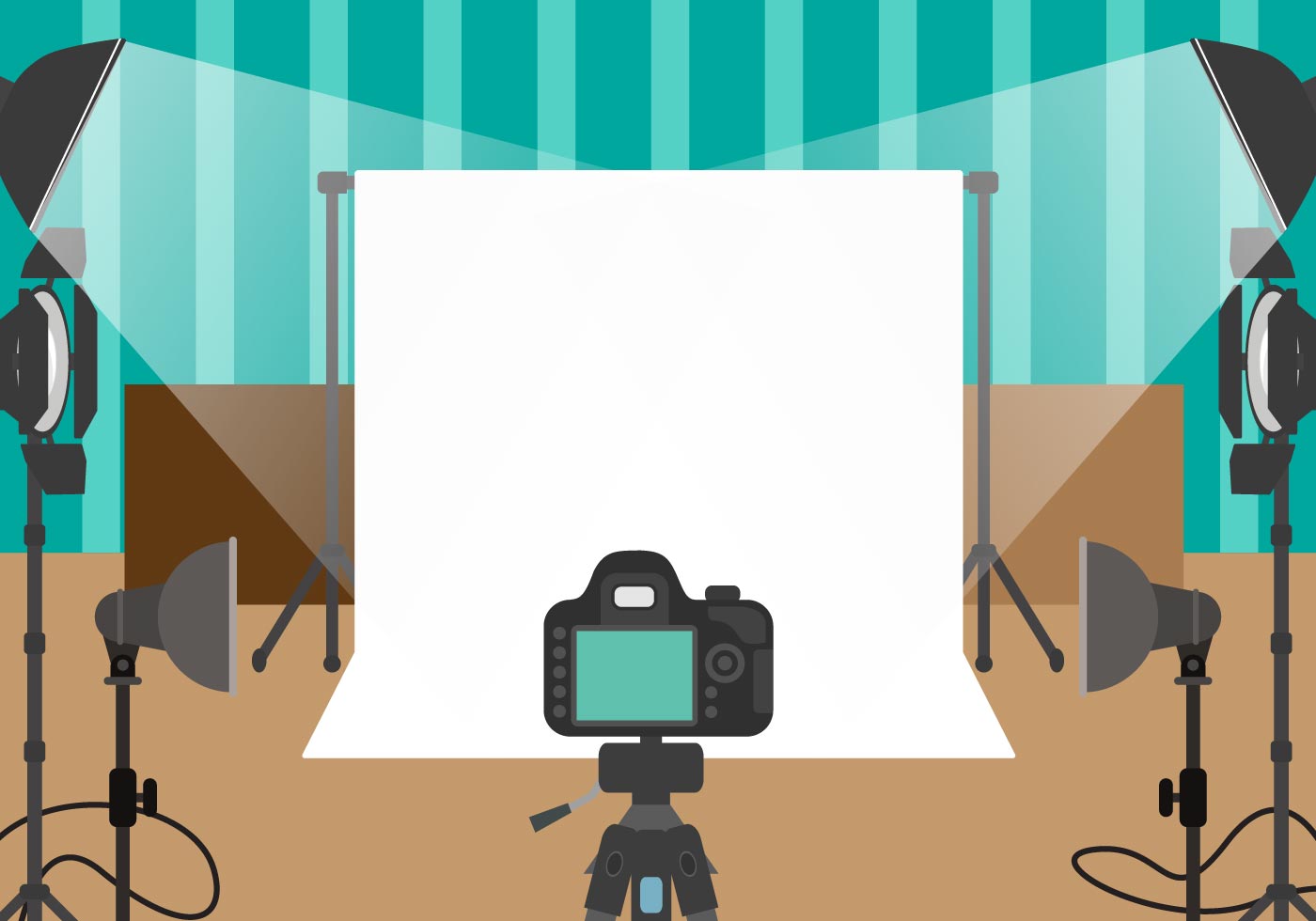 أوجدي الناتج:
4 × 3,14 =
7,48
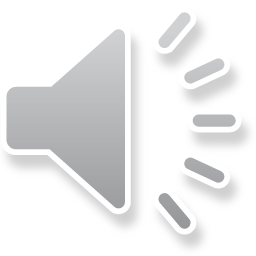 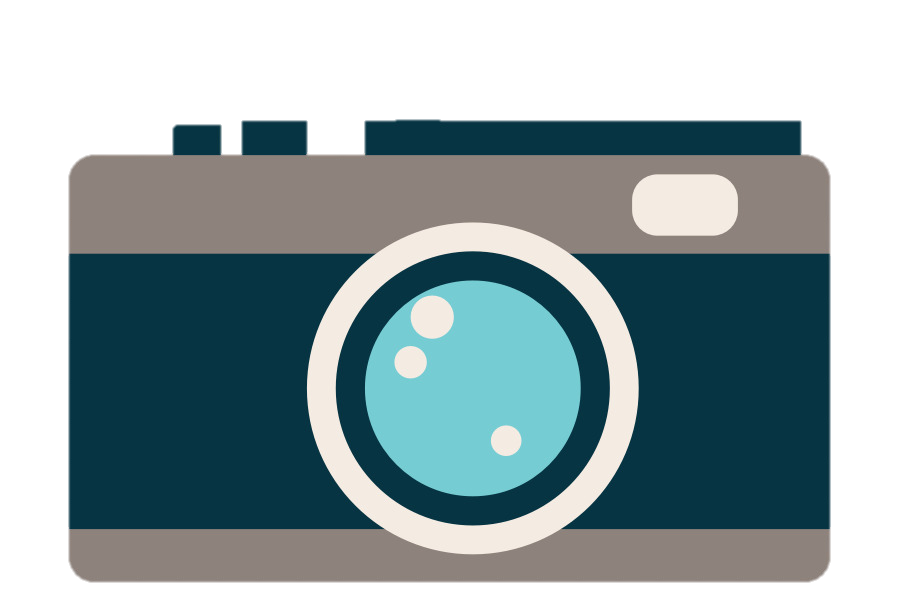 12,56
1256
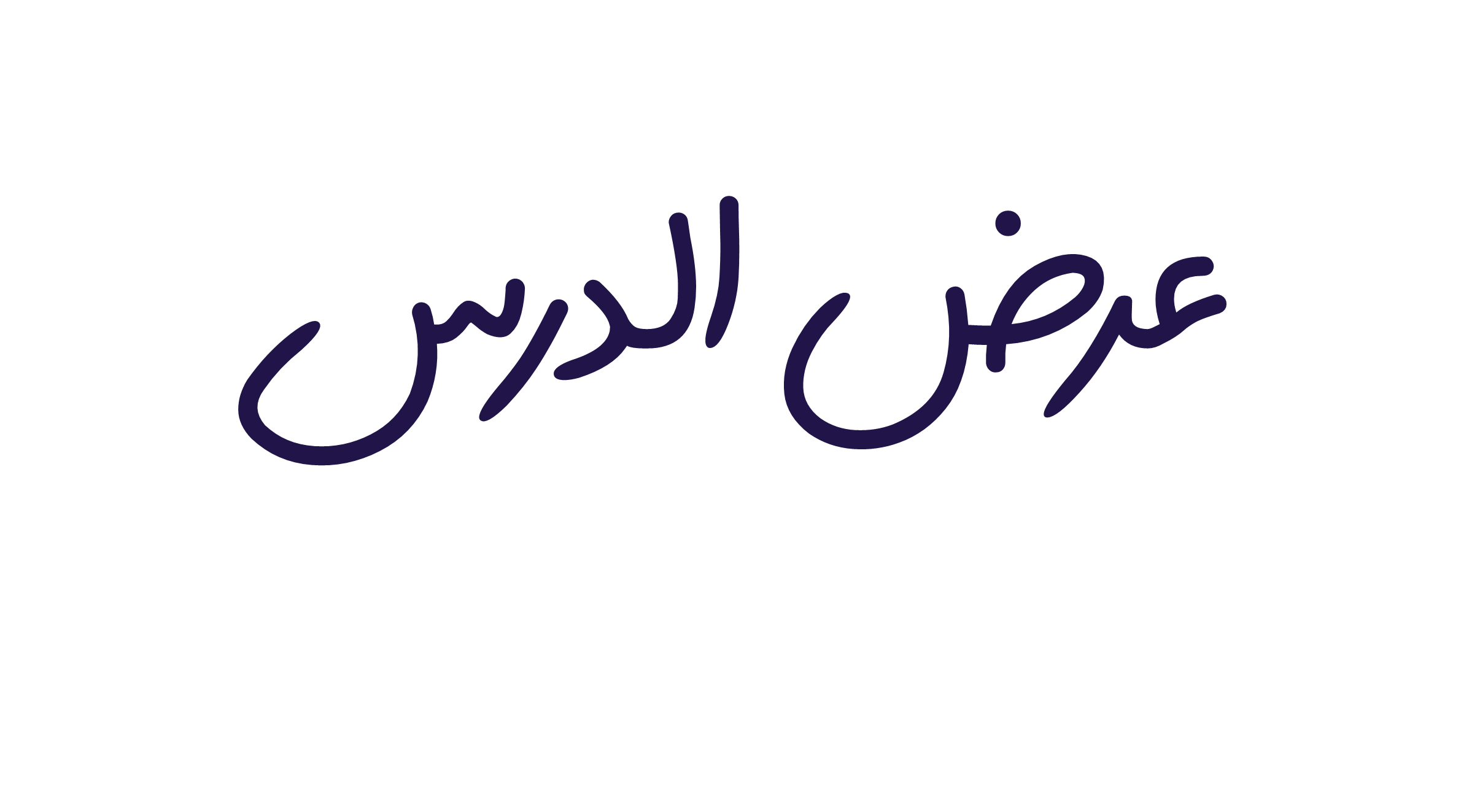 م
م
م
1
2
3
2
2
ع
π
π
نق
نق
π
نق
2
المساحة الكلية للاسطوانة
المساحة الكلية للإسطوانة
=
+
+
قاعدة 
الإسطوانة
السطح الجانبى للإسطوانة
مساحة
 القاعدة
المساحة الجانبية
مساحة
 القاعدة
إرتفاع الإسطوانة
قاعدة 
الإسطوانة
2
=
+
المساحة الكلية للإسطوانة
مساحة سطح الأسطوانة = 
2 π نق (نق + ع)
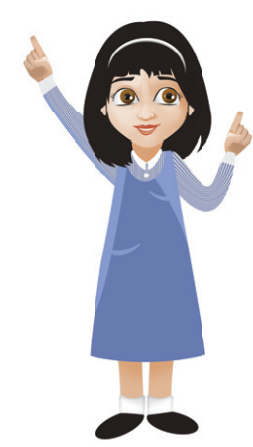 22
صفحة 192
7
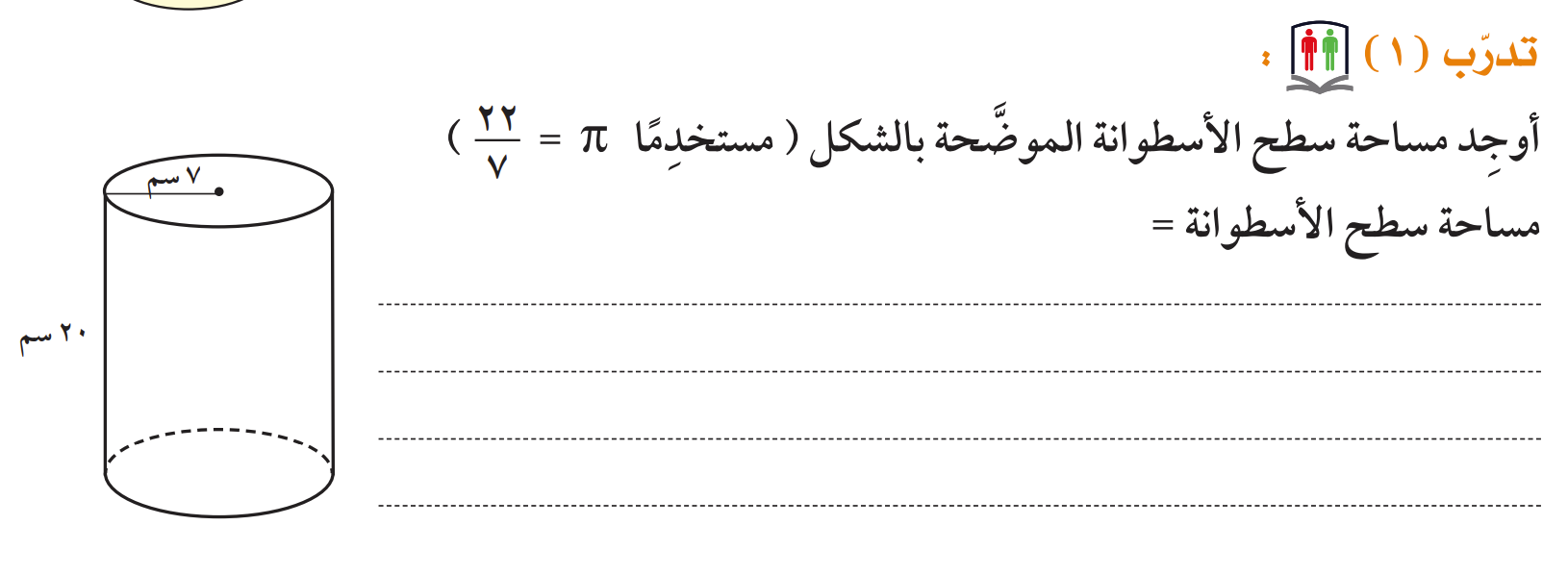 2 π نق (نق + ع)
= 2×         × 7 (7 + 20)
= 1188 سم2
= 44 × 27
-
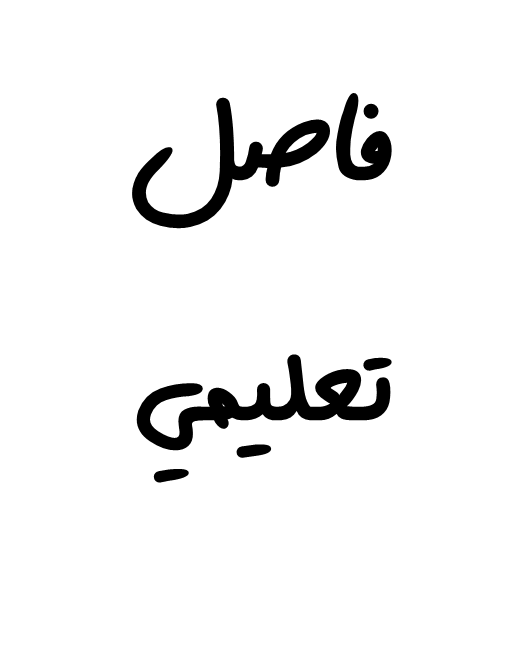 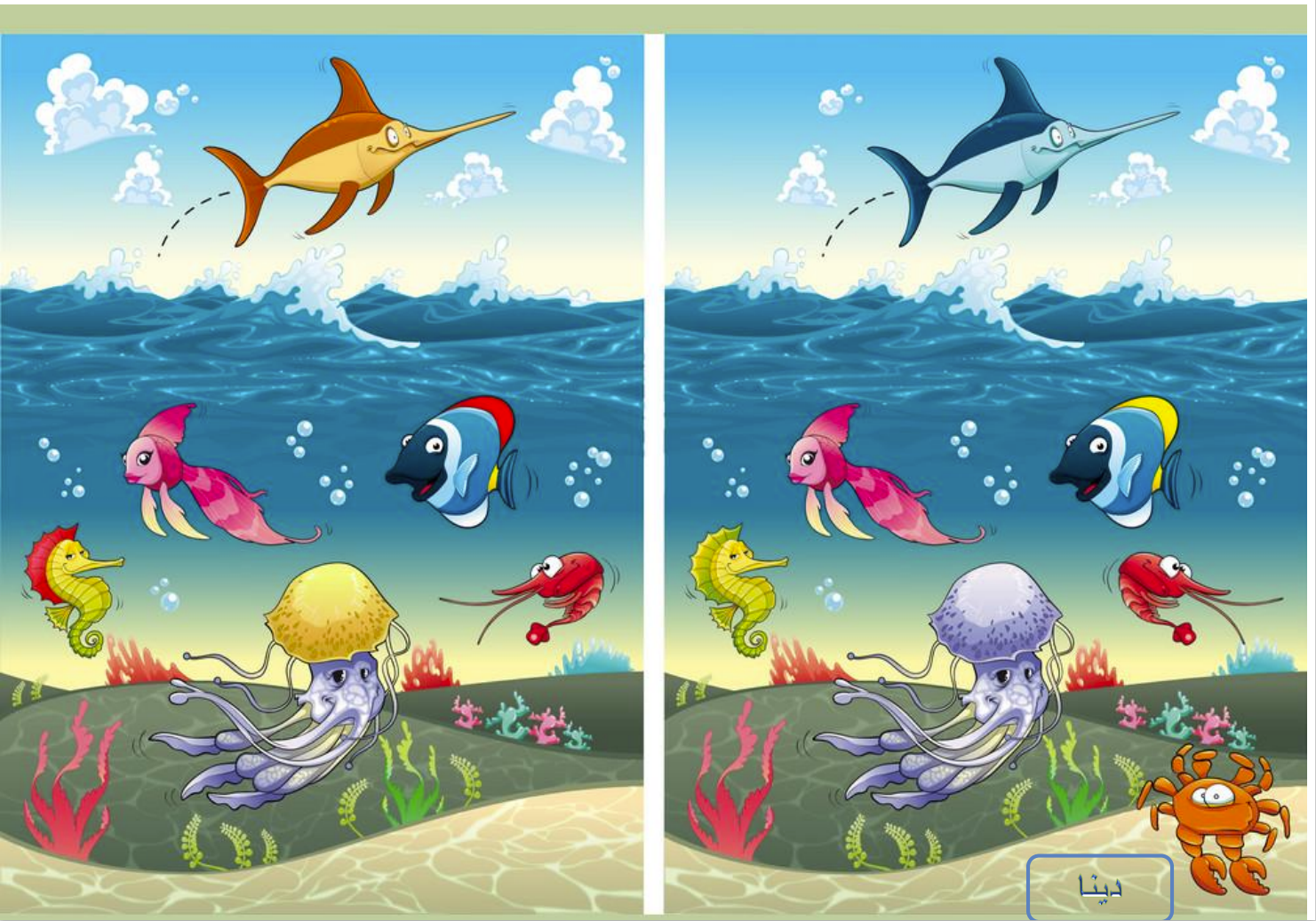 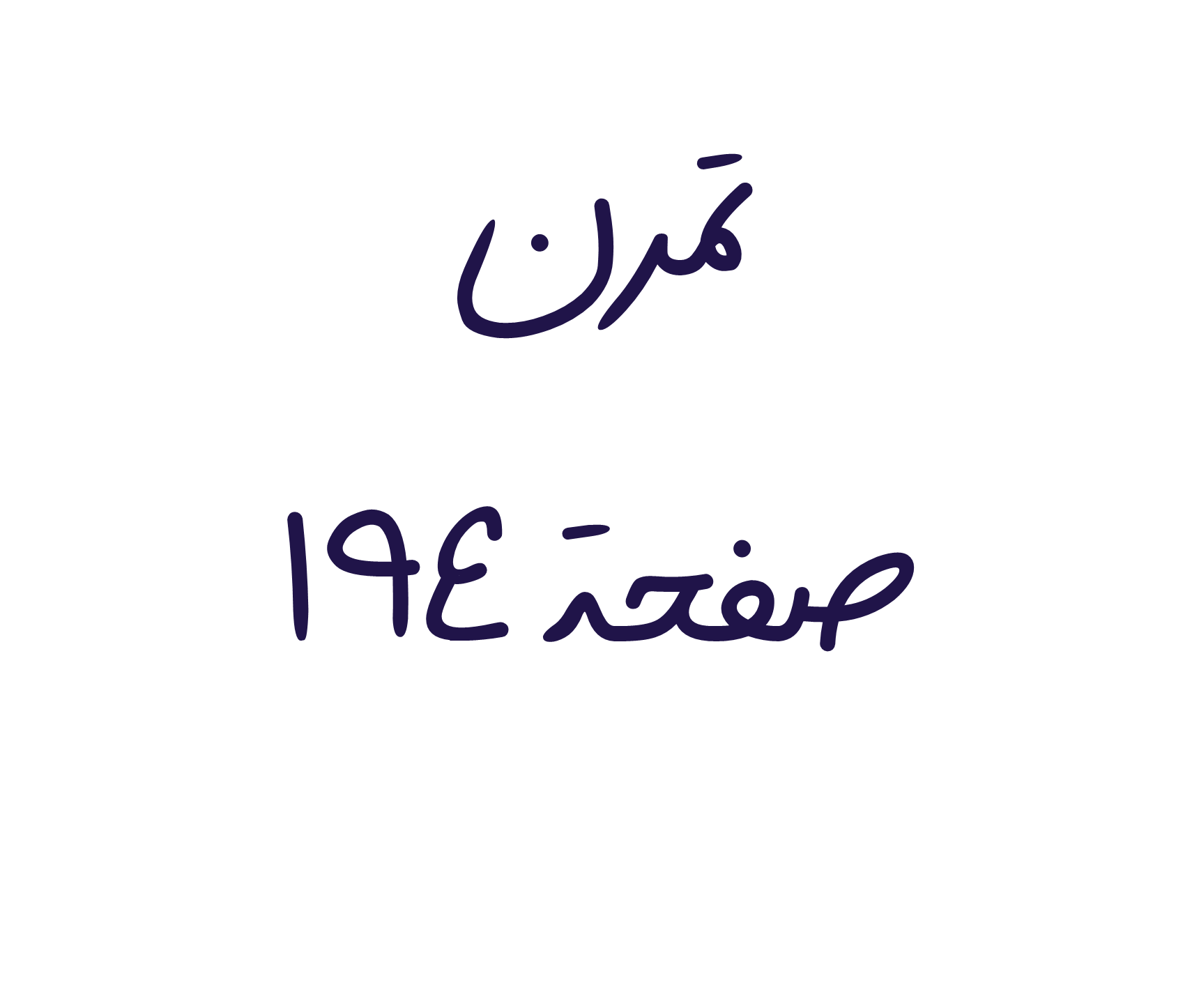 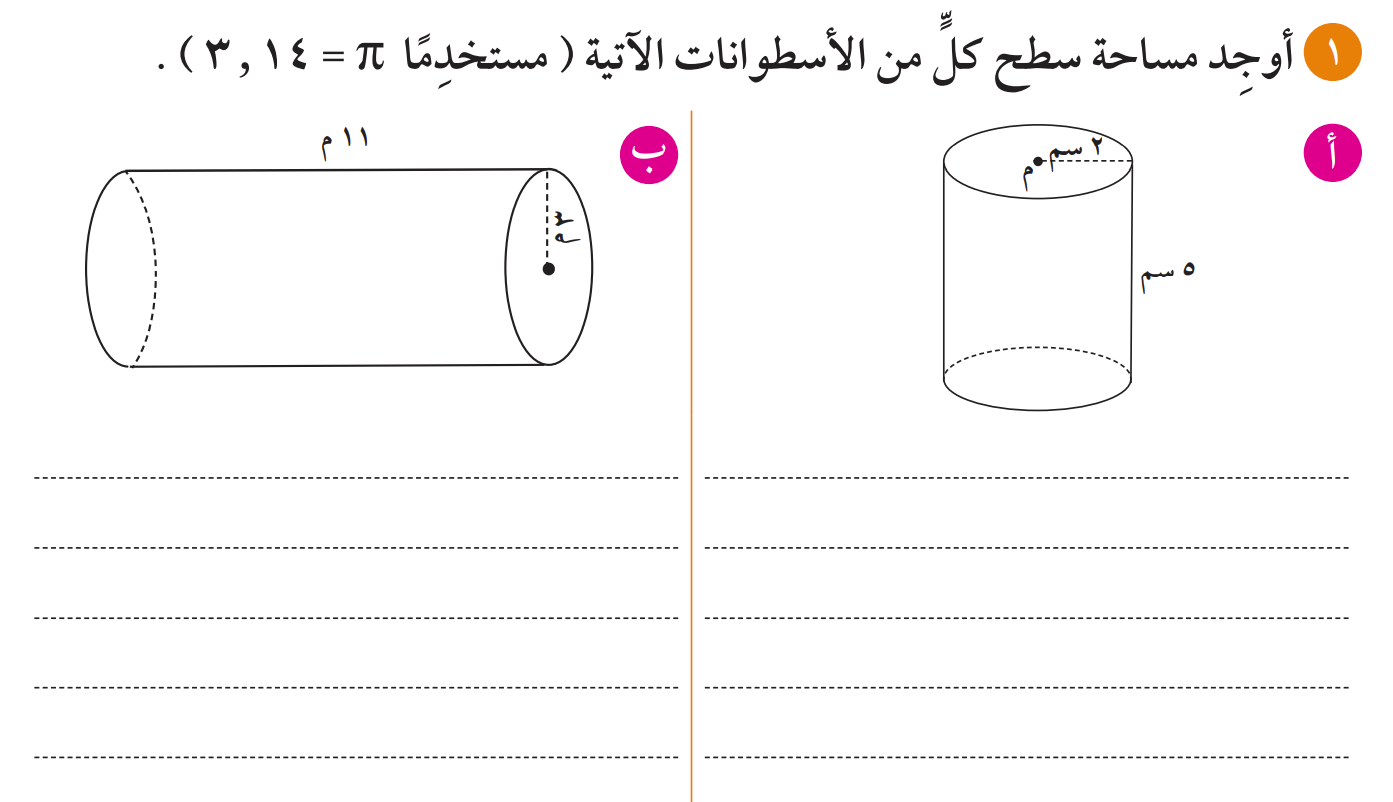 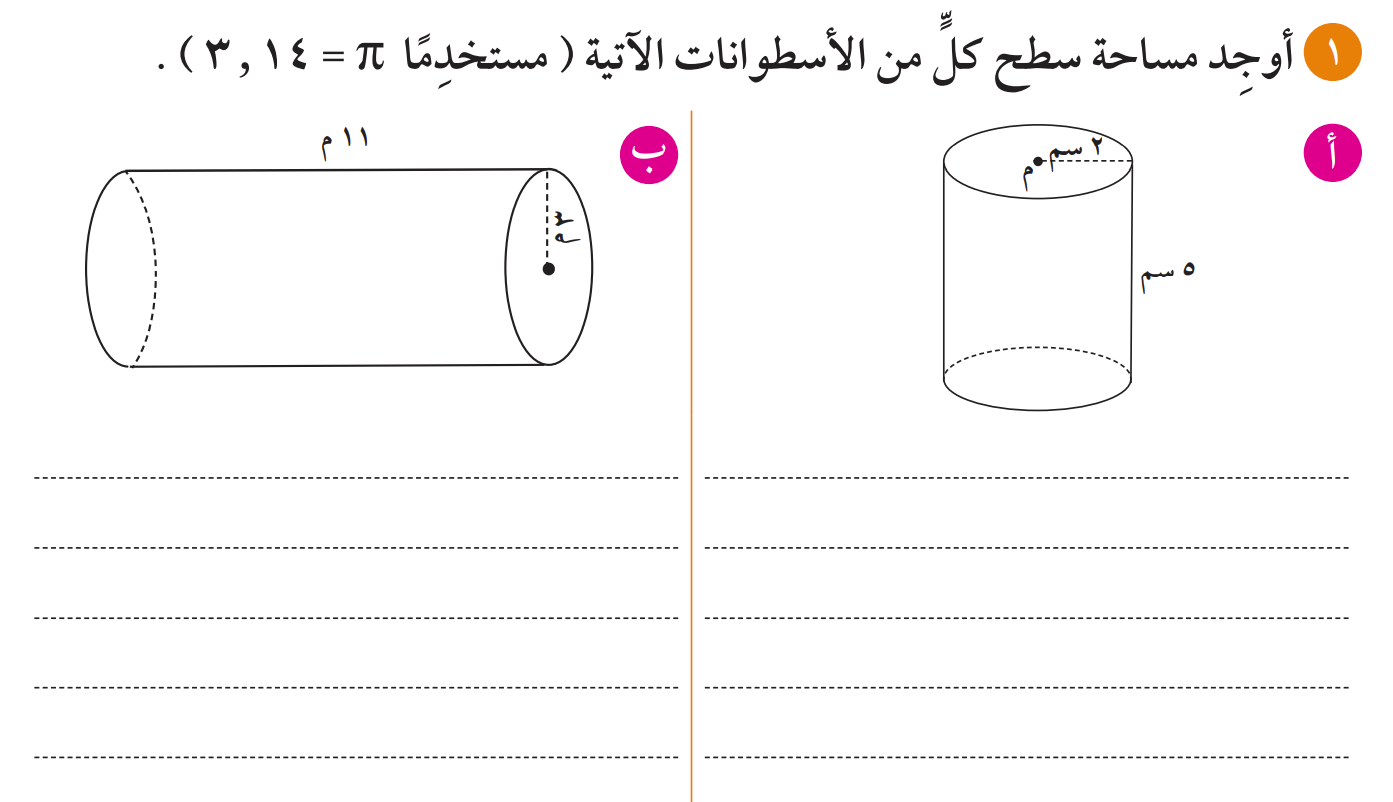 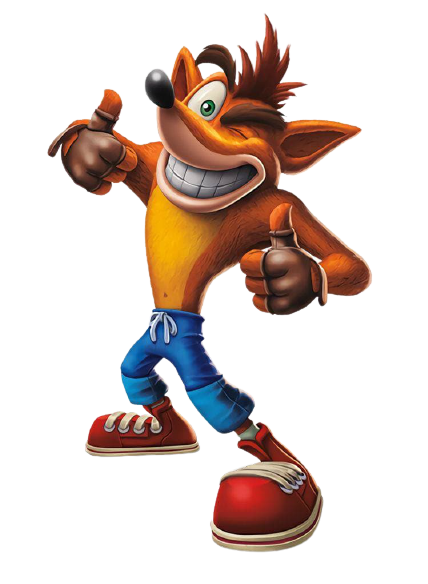 2 π نق (نق + ع)
= 2× 3,14 × 2 (2 + 5)
= 12,56× 7
= 87,92 سم2
22
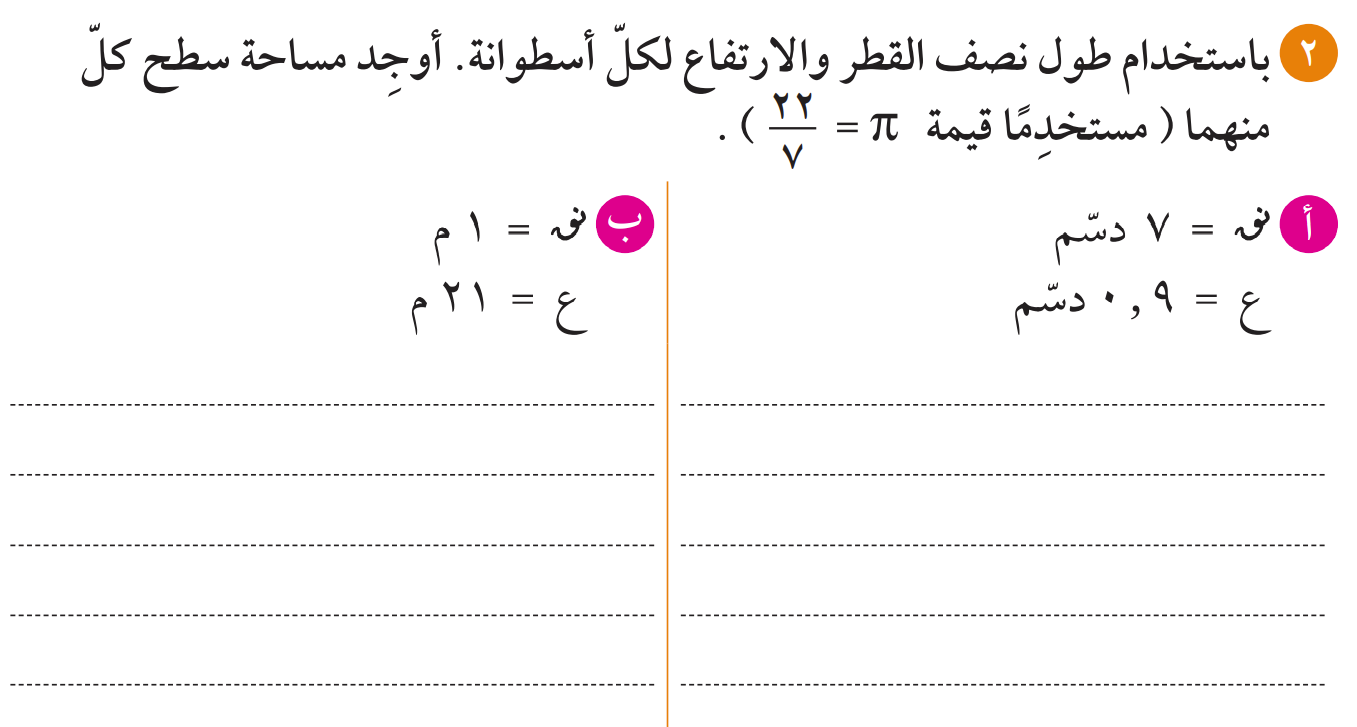 7
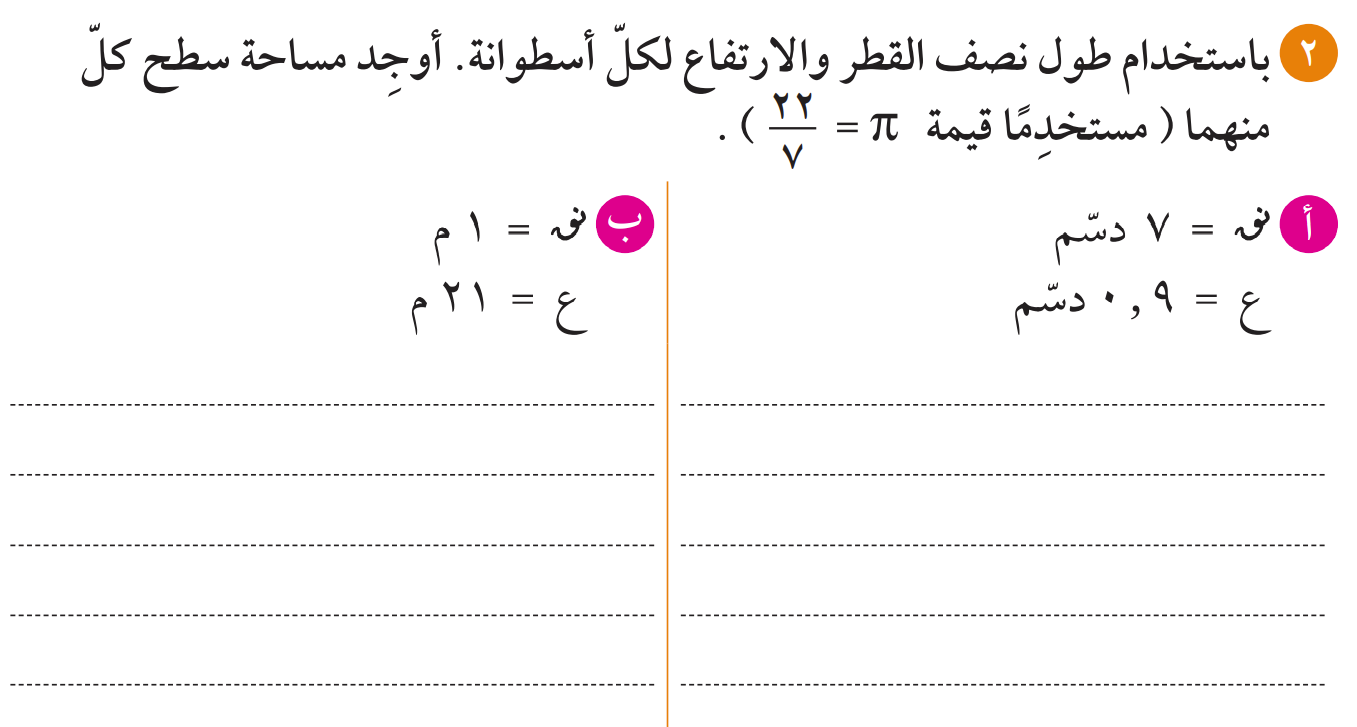 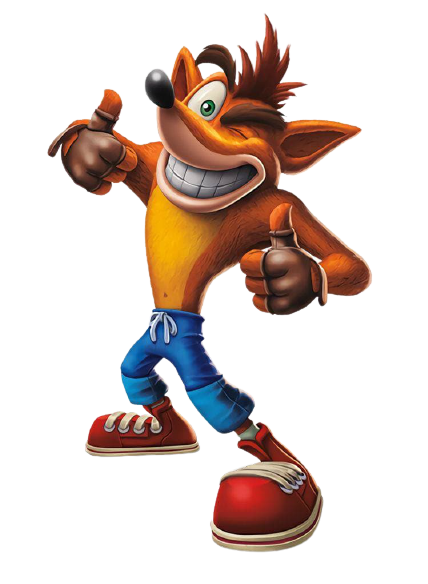 2 π نق (نق + ع)
= 2×         × 1 (1 + 21)
968
44
7
7
=            × 22
=           م2
التقييم المختصر
اختاري الإجابة الصحيحة:
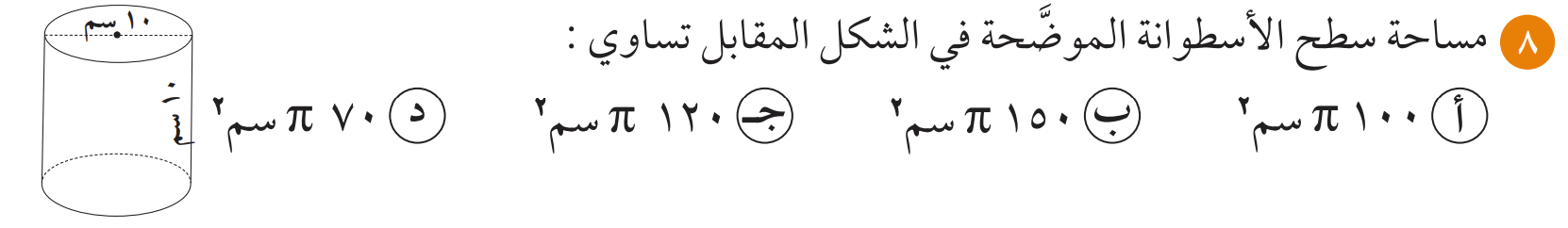 ماذا تعلمنا اليوم ؟